GGY 122
Matematik II
(2-2)4
Dr. Öğr. Üyesi İbrahim ERDAL
Ankara Üniversitesi UBF Gayrimenkul Geliştirme ve Yönetimi Bölümü
HACİM HESABI
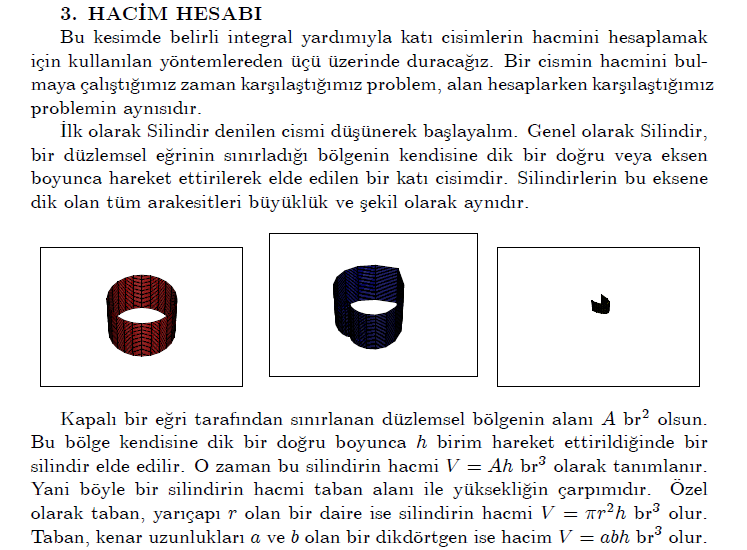 HACİM HESABI
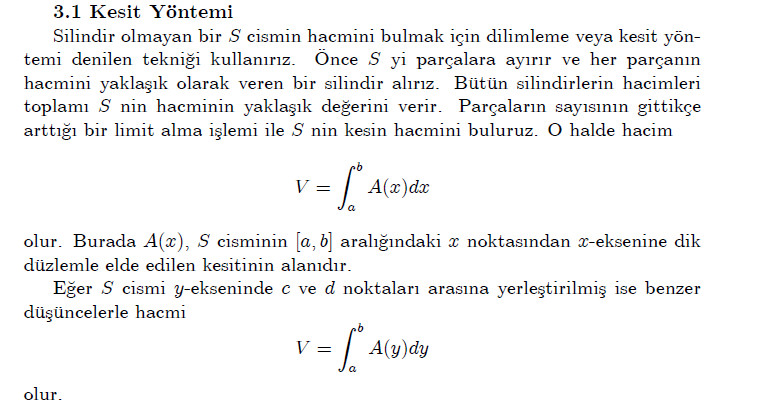 HACİM HESABI
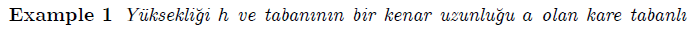 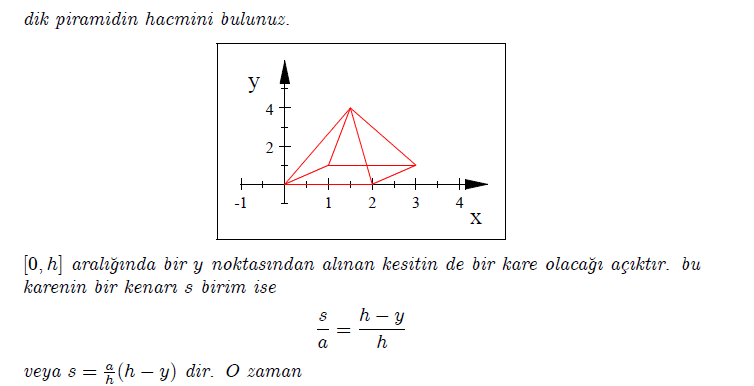 HACİM HESABI
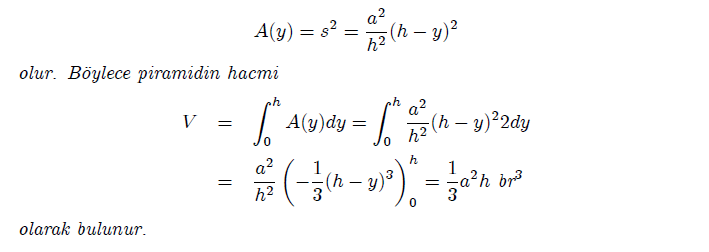 HACİM HESABI
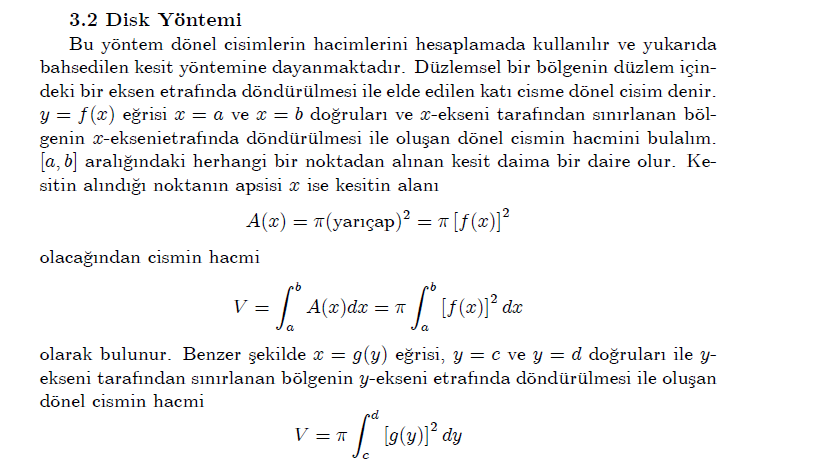 HACİM HESABI
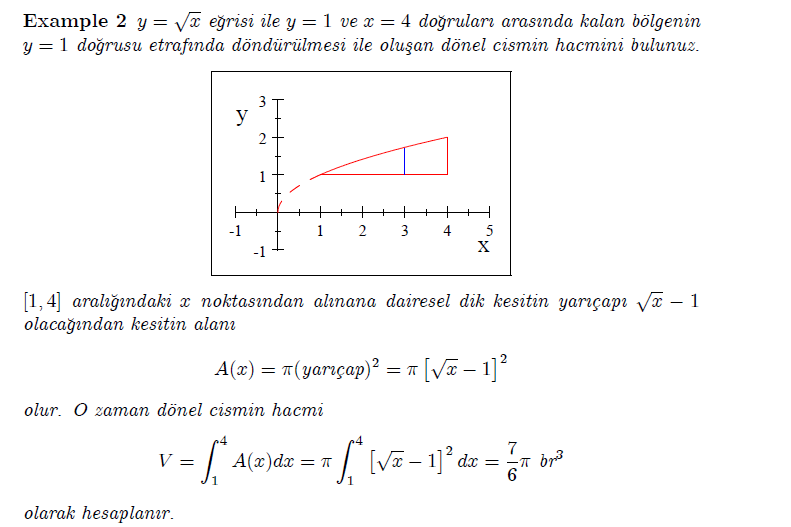 HACİM HESABI
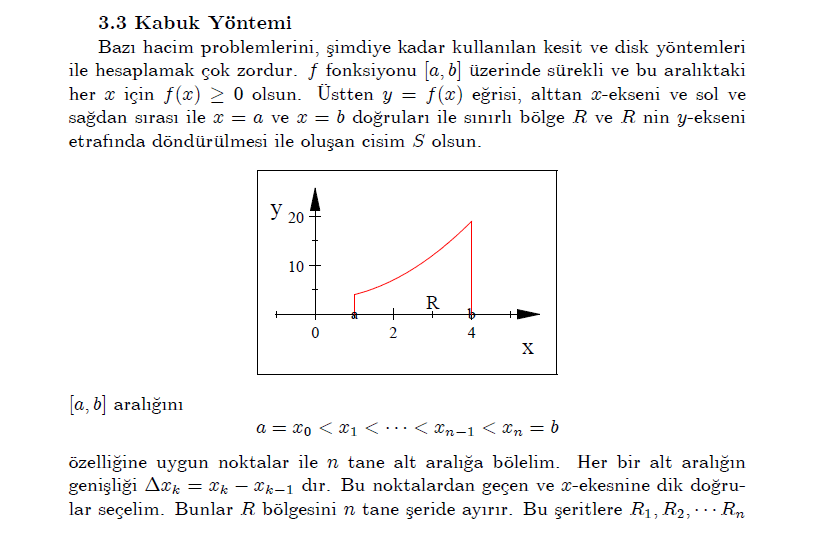 HACİM HESABI
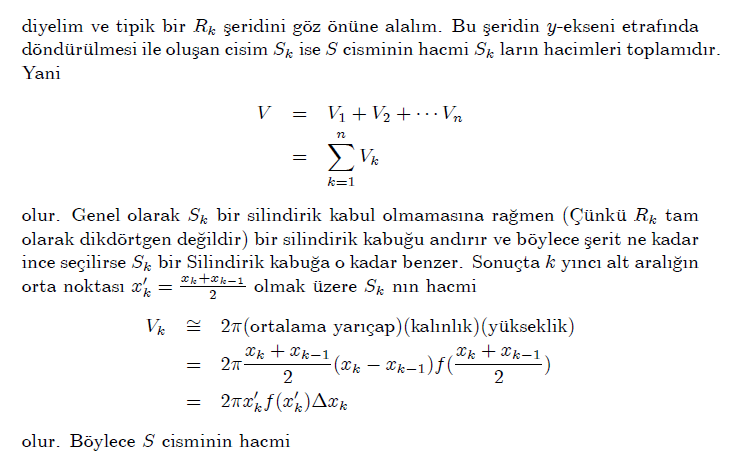 HACİM HESABI
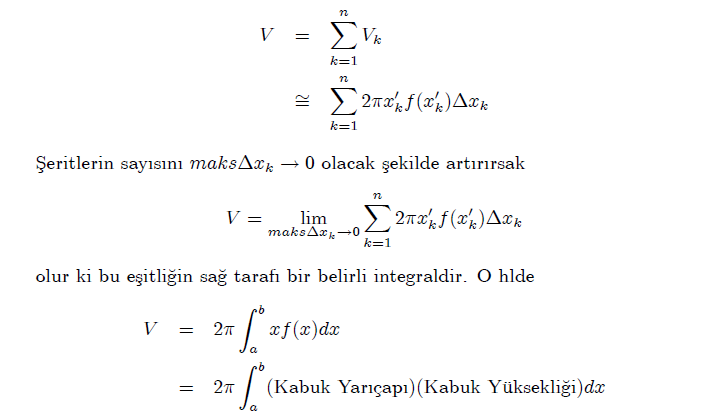 HACİM HESABI
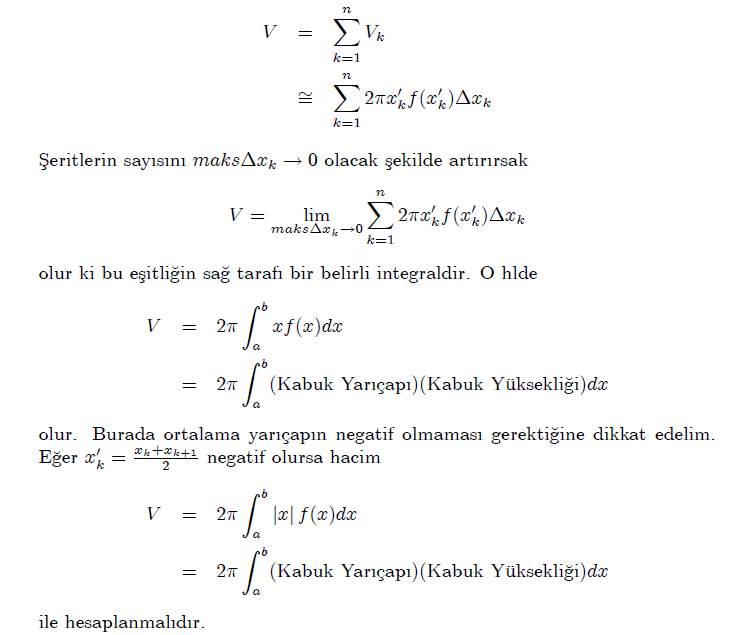 HACİM HESABI
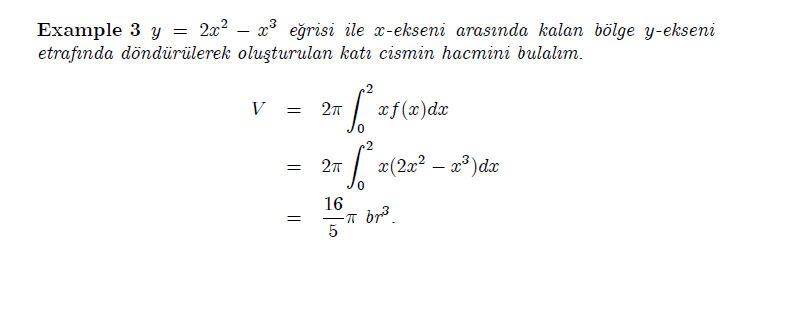